الصّف : الثالث المادة : لغة عربيّة قراءة الموضوع : عيد الجلاء
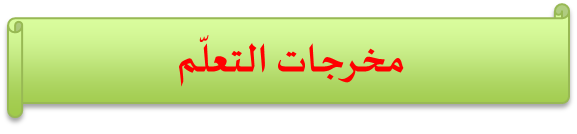 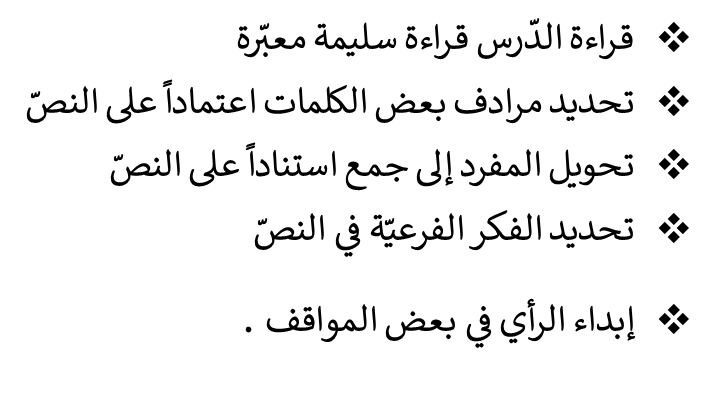 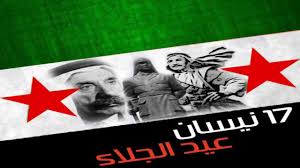 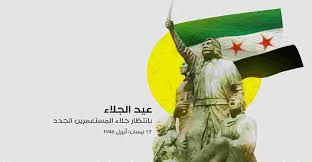 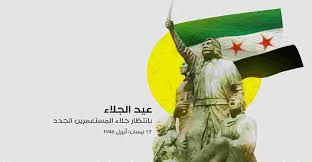 شرح المفردات الجديدة في النصّ :
عَريفُ الحفلِ : مُقَدّم  الحفلِ
جلاءُ المستعمرِ: إخراجُ المستعمرِ
الفكر الفرعيّة في النصّ :
المقطع الأول : تمجيد بطولات الشهداء 
المقطع الثاني :الفرحة والبهجة بفرحة الجلاء